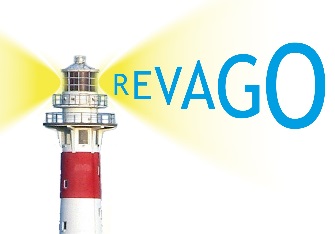 Reis door het hart van Gods Plan
Probleem, Oplossing en Resultaat!
zaterdag 4 oktober 2014
1
Enkele vragen
Wat is het kader waarbinnen het verhaal van schepping, drama, redding en heerlijkheid zich afspeelt?
Hoe heeft God het probleem van de zonde precies opgelost? 
Wat was Zijn formule hiervoor? 
Wat betekent het dat Jezus is gestorven voor onze zonden?
Waarom zijn “allen ook gestorven toen Hij stierf”?
Wat betekent het dat “Jezus tot zonde is gemaakt voor ons zodat wij Gods gerechtigheid mogen worden in Hem”?
Waarom moest Jezus hierin de sleutelrol spelen, en niet iemand anders? 
Hoe ziet de “contrast-structuur” eruit? Wat is daar het resultaat van?
2
Uitgangspunten
GOD is groter (liefde, almacht, etc) dan we kunnen bevatten => ons beeld van Hem kan niet groots genoeg zijn!
Woord van God is gezaghebbend => het ENIGE middel voor een mens om te leren Wie God is en wat Zijn Plan is met de schepping
Grondtekst (Hebreeuws en Grieks) is altijd maatgevend: één woord = één grondbetekenis
In principe: vertaling van schriftwoord.nl
3
God heeft een doel met Zijn schepping
Gesteld en gedreven door Zijn onbevattelijke, onvoorwaardelijke liefde!
Op het spoor gehouden door Zijn allesomvattende almacht!
Gebruikmakend van Zijn onmetelijk diepe wijsheid!
4
Laatste stappen tot het doel is bereikt
Filippenzen 2 =>
10 zodat in de Naam van Jezus iedere knie zou buigen, van hemelingen en van aardsen en van onderaardsen, 11 en iedere tong zou belijden dat Jezus Christus Heer is, tot heerlijkheid van God, de Vader.
5
Laatste stappen tot het doel is bereikt
Filippenzen 2 =>
10 zodat in de Naam van Jezus iedere knie zou buigen, van hemelingen en van aardsen en van onderaardsen, 11 en iedere tong zou belijden dat Jezus Christus Heer is, tot heerlijkheid van God, de Vader.
belijden <= (Gr.) ex-omologeo => van binnenuit, volkomen overtuigd
6
Laatste stappen tot het doel is bereikt
Filippenzen 2 =>
10 zodat in de Naam van Jezus iedere knie zou buigen, van hemelingen en van aardsen en van onderaardsen, 11 en iedere tong zou belijden dat Jezus Christus Heer is, tot heerlijkheid van God, de Vader.
Heer <= (Gr.) Kurios => Eigenaar
7
Laatste stappen tot het doel is bereikt
Kolossenzen 1 =>
20 … door Hem [= Christus Jezus] het al met Zich uit te verzoenen in Hem, vrede makend door het bloed van Zijn kruis, door Hem, hetzij dat op de aarde, hetzij dat in de hemelen.
8
Laatste stappen tot het doel is bereikt
Kolossenzen 1 =>
20 … door Hem [= Christus Jezus] het al met Zich uit te verzoenen in Hem, vrede makend door het bloed van Zijn kruis, door Hem, hetzij dat op de aarde, hetzij dat in de hemelen.
het al <= (Gr.) to pas => alles wat bestaat in het hele universum, stoffelijk en niet stoffelijk.
9
Laatste stappen tot het doel is bereikt
Kolossenzen 1 =>
20 … door Hem [= Christus Jezus] het al met Zich uit te verzoenen in Hem, vrede makend door het bloed van Zijn kruis, door Hem, hetzij dat op de aarde, hetzij dat in de hemelen.
uit te verzoenen <= (Gr.) apokatallassO => van vijanden vrienden maken, zowel tussen schepping en Schepper (wordt Vader!) als onder elkaar!
10
Laatste stappen tot het doel is bereikt
Kolossenzen 1 =>
20 … door Hem [= Christus Jezus] het al met Zich uit te verzoenen in Hem, vrede makend door het bloed van Zijn kruis, door Hem, hetzij dat op de aarde, hetzij dat in de hemelen.
DIT is de essentie – HIER gaat het om!
11
Laatste stappen tot het doel is bereikt
1Korinthiërs 15 =>
28 En wanneer Hem [= de Zoon: Christus Jezus] het al zal zijn onderschikt, dan zal Hij, de Zoon, worden onderschikt aan Hem [= God, de Vader] die Hem het al onderschikt, zodat God zij Alles in allen.
12
Laatste stappen tot het doel is bereikt
1Korinthiërs 15 =>
28 En wanneer Hem [= de Zoon: Christus Jezus] het al zal zijn onderschikt, dan zal Hij, de Zoon, worden onderschikt aan Hem [= God, de Vader] die Hem het al onderschikt, zodat God zij Alles in allen.
DIT is het uiteindelijke doel van God met Zijn gehele schepping!
13
God heeft een strategie om Zijn doel te kunnen bereiken
Belangrijkste aspect van Zijn strategie is:
CONTRAST!
Goed  Kwaad
Gered voor de komende aionen  Verloren voor de komende aionen
Uitgekozen (minderheid)  Niet-uitgekozen (meerderheid)
Diepte van zonde  Hoogte van Zijn genade
Aards lichaam  Hemels lichaam
Omvang van ellende en leed voor allen  Omvang van heerlijkheid en glorie voor allen!
14
G O D
15
G O D
16
G O D
SCHEPPING
17
G O D
??????????
????????????
tijdlijn ========
18
G O D
Genesis 1:1
????????????
Genesis 1:1 =>
In begin schiep Elohim de hemelen en het land.
19
G O D
Genesis 1:1
????????????
tijdlijn ========
20
G O D
Genesis 1:1
Filippenzen 2:10-11
Filippenzen 2:10-11 =>
zodat in de Naam van Jezus iedere knie zou buigen, van hemelingen en van aardsen en van onderaardsen, 
en iedere tong zou belijden dat Jezus Christus Heer is, tot heerlijkheid van God, de Vader.
21
G O D
22
G O D
Logos
23
G O D
Logos
Johannes 1:1 =>
In begin was het woord [Gr. = Logos] en het woord was op God gericht, en God was het woord.
24
G O D
Logos
SCHEPPING
25
G O D
Kolossenzen 1:15 =>Die het beeld is van God, de Onzichtbare, Eerstgeborene van heel de schepping.
Logos
SCHEPPING
26
G O D
Openbaring 3:14 =>Dit nu zegt de Amen, de trouwe en ware Getuige, het Origineel van de schepping van God.
Kolossenzen 1:15 =>Die het beeld is van God, de Onzichtbare, Eerstgeborene van heel de schepping.
Logos
SCHEPPING
27
G O D
Openbaring 3:14 =>Dit nu zegt de Amen, de trouwe en ware Getuige, het Origineel van de schepping van God.
Kolossenzen 1:15 =>Die het beeld is van God, de Onzichtbare, Eerstgeborene van heel de schepping.
Logos
1Korinthiërs 8:6 =>… er is voor ons maar één God, de Vader, uit Wie het al is en wij in Hem, en één Heer, Jezus Christus, door Wie het al is en wij door Hem.
28
G O D
Logos
Genesis 1:1
Filippenzen 2:10-11
tijdlijn ========
29
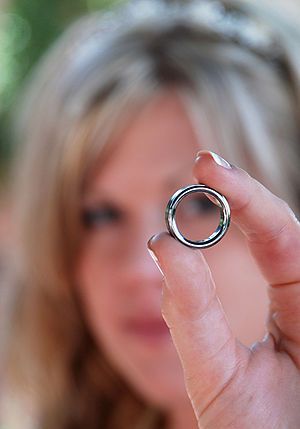 30
G O D
31
G O D
Johannes 1:3 =>Alles kwam er door [= het woord] tot stand en buiten dit om kwam zelfs niet één ding tot stand dat tot stand is gekomen.
32
G O D
Kolossenzen 1:16-17 =>Want in Hem is geschapen het al in de hemelen en op de aarde, het zichtbare en het onzichtbare, hetzij tronen, hetzij heerschappijen, hetzij soevereiniteiten, hetzij autoriteiten, het al is door Hem en tot Hem geschapen, en Hij is vóór allen en het al heeft in Hem samenhang.
33
G O D
tijdlijn ========
34
G O D
1Korinthiërs 15:28
Johannes 1:1
tijdlijn ========
35
heerlijkheid =======
tijd ========
36
heerlijkheid =======
tijd ========
37
heerlijkheid =======
tijd ========
38
heerlijkheid =======
neerwerping van de wereld <= (Gr.) katabole kosmos
tijd ========
39
kwaad!! <= (Gr.) kakos – (Hb.) ro => vernielen, kapot maken
zonde!! <= (Gr.) hamartia – (Hb.) chta => doel missen
heerlijkheid =======
neerwerping van de wereld <= (Gr.) katabole kosmos
tijd ========
40
Romeinen 5:12 =>… net zoals door één mens de zonde de wereld is binnen gekomen, en door de zonde de dood, zo ging de dood door in alle mensen, waarop allen zondigden;
heerlijkheid =======
tijd ========
41
één mens overtreedt

zonde in de wereld 

dood in de wereld

dood = gevolg voor alle mensen

alle mensen zondigen!
Romeinen 5:12 =>… net zoals door één mens de zonde de wereld is binnen gekomen, en door de zonde de dood, zo ging de dood door in alle mensen, waarop allen zondigden;
heerlijkheid =======
tijd ========
42
één mens overtreedt

zonde in de wereld 

dood in de wereld

dood = gevolg voor alle mensen

alle mensen zondigen!
Romeinen 5:12 =>… net zoals door één mens de zonde de wereld is binnen gekomen, en door de zonde de dood, zo ging de dood door in alle mensen, waarop allen zondigden;
1Korinthiërs 15:56 =>De steek nu van de dood is de zonde en de kracht van de zonde is de wet.
heerlijkheid =======
tijd ========
43
1Korinthiërs 15:3-4 =>Want ik geef door aan jullie ten eerste wat ook ik aanvaardde: dat Christus stierf voor onze zonden, naar de Schriften,en dat Hij werd begraven en dat Hij werd opgewekt op de derde dag, naar de Schriften, …
Jezus Christus => lijden, sterven voor onze zonden, begraven en opgewekt op de derde dag
heerlijkheid =======
tijd ========
44
1Petrus 1:19-20 =>… met het kostbaar bloed van Christus, als van een vlekkeloos en onbesmet lam, tevoren gekend, ja vóór de neerwerping van de wereld, maar openbaar gemaakt op het laatste van de tijden, vanwege jullie, …
Openbaring 13:8 =>… het Lammetje, Dat geslacht werd vanaf de neerwerping van de wereld.
heerlijkheid =======
neerwerping van de wereld <= (Gr.) katabole kosmos
tijd ========
45
heerlijkheid =======
tijd ========
46
Wanneer is de bodem bereikt?
47
Wanneer is de bodem bereikt?
Deze is bereikt als de exacte MINIMUMhoeveelheid kwaad is verstrekt die nodig is om Gods perfecte, glorieuze en schitterende doel te realiseren.
48
heerlijkheid =======
tijd ========
49
G O D
1Korinthiërs 15:28
Johannes 1:1
tijdlijn ========
50
G O D
Johannes 1:14 =>En het woord werd vlees en sloeg zijn tent op onder ons.
51
G O D
1Korinthiërs 15:28
Johannes 1:1
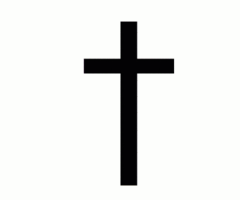 tijdlijn ========
52
1Korinthiërs 15:3-4 =>Want ik geef door aan jullie ten eerste wat ook ik aanvaardde: dat Christus stierf voor onze zonden, naar de Schriften,en dat Hij werd begraven en dat Hij werd opgewekt op de derde dag, naar de Schriften, …
Jezus Christus => lijden, sterven voor onze zonden, begraven en opgewekt op de derde dag
heerlijkheid =======
tijd ========
53
G O D
Johannes 3:17 =>Want God zond de Zoon niet in de wereld zodat Hij de wereld zou oordelen, maar dat de wereld door Hem gered zal worden.
54
G O D
Johannes 3:17 =>Want God zond de Zoon niet in de wereld zodat Hij de wereld zou oordelen, maar dat de wereld door Hem gered zal worden.
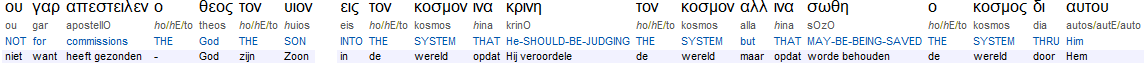 55
G O D
2Korinthiërs 5:14 =>Want de liefde van Christus dringt ons, dit oordelend: dat één ten behoeve van allen stierf, dus zijn zij allen gestorven.
56
G O D
2Korinthiërs 5:14 =>Want de liefde van Christus dringt ons, dit oordelend: dat één ten behoeve van allen stierf, dus zijn zij allen gestorven.
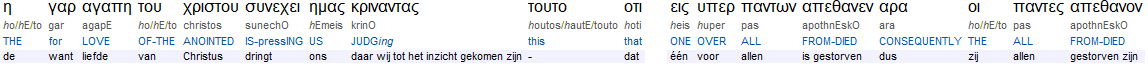 57
G O D
2Korinthiërs 5:21 =>Want Degene die geen zonde kende, maakte Hij ten behoeve van ons zonde, opdat wij gerechtigheid van God mogen worden in Hem.
58
G O D
2Korinthiërs 5:21 =>Want Degene die geen zonde kende, maakte Hij ten behoeve van ons zonde, opdat wij gerechtigheid van God mogen worden in Hem.
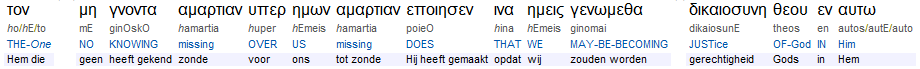 59
G O D
Jesaja 1:18 =>Kom, alstublieft, dan zullen we corrigeren, zegt JAHWEH. Al zouden jullie zonden worden als dubbel gedompeld scharlaken, ze zullen wit worden als de sneeuw. Al zouden ze rood zijn als karmozijn, ze zullen worden als de wol.
60
G O D
Jesaja 1:18 =>Kom, alstublieft, dan zullen we corrigeren, zegt JAHWEH. Al zouden jullie zonden worden als dubbel gedompeld scharlaken, ze zullen wit worden als de sneeuw. Al zouden ze rood zijn als karmozijn, ze zullen worden als de wol.
Laten we de zaak rechtzetten
61
Gods formule?
62
Gods formule?
Rood (zonden)
+
Rood (zonde – Jezus als offer)
=
Wit (opgeheven => rein!)
63
heerlijkheid =======
tijd ========
64
… en vanuit Gods oogpunt?
65
Vanuit GODS oogpunt!
heerlijkheid =======
tijd ========
66
67
Resultaat van Gods Plan??
Maakte Jezus precies goed wat Adam verpestte?
68
Resultaat van Gods Plan??
Maakte Jezus precies goed wat Adam verpestte?
1Korinthiërs 15:45 =>En zo ook werd het geschreven: de eerste mens, Adam, werd een levende ziel, de laatste Adam een levendmakende geest.
69
Resultaat van Gods Plan??
Maakte Jezus precies goed wat Adam verpestte?
1Korinthiërs 15:45 =>En zo ook werd het geschreven: de eerste mens, Adam, werd een levende ziel, de laatste Adam een levendmakende geest.
levendmakende <= (Gr.) zOopoieO =>écht LEVEN, buiten bereik van de dood!
70
Resultaat van Gods Plan
71
Resultaat van Gods Plan
72
Resultaat van Gods Plan…
73
Resultaat van Gods Plan!!
74
G O D
1Korinthiërs 15:28
Johannes 1:1
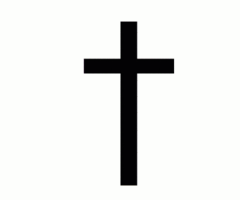 tijdlijn ========
75
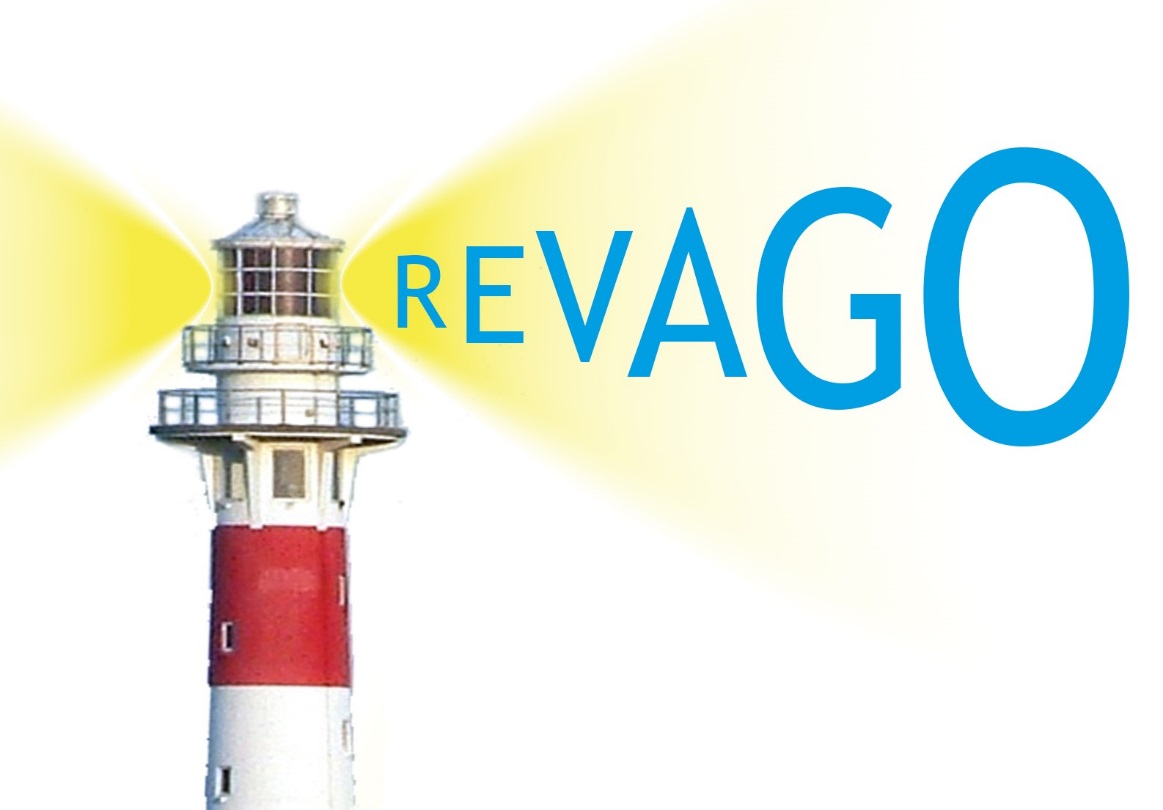 76